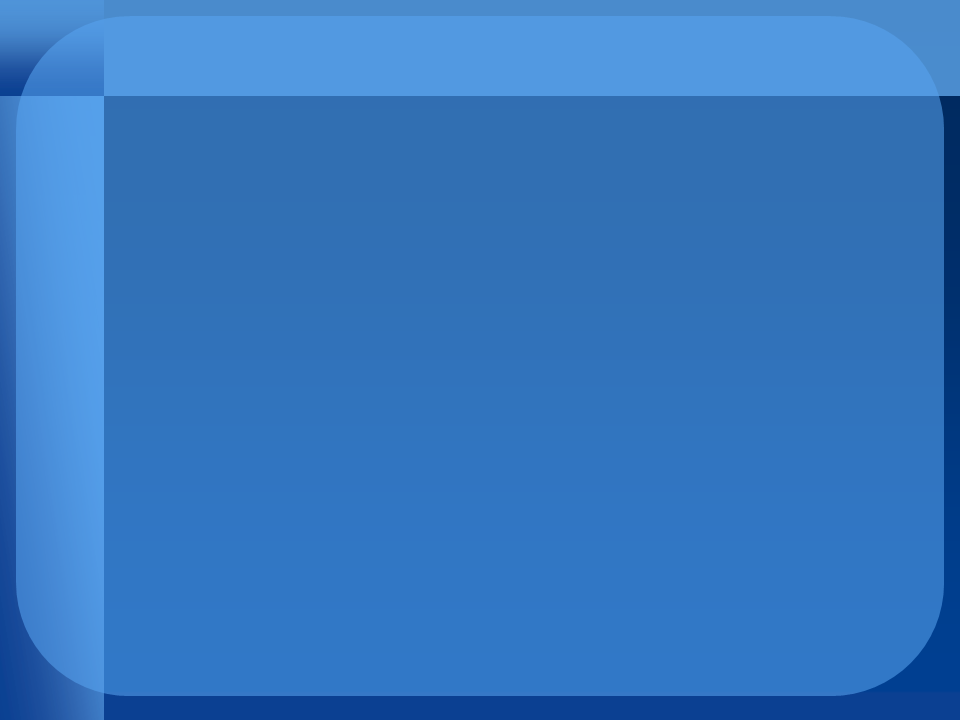 ЧАСТЬ В. ЗАДАНИЕ 8. ИЗОБРАЗИТЕЛЬНО-ВЫРАЗИТЕЛЬНЫЕ СРЕДСТВА ЯЗЫКА
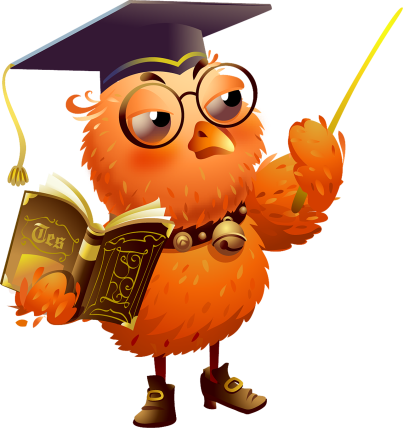 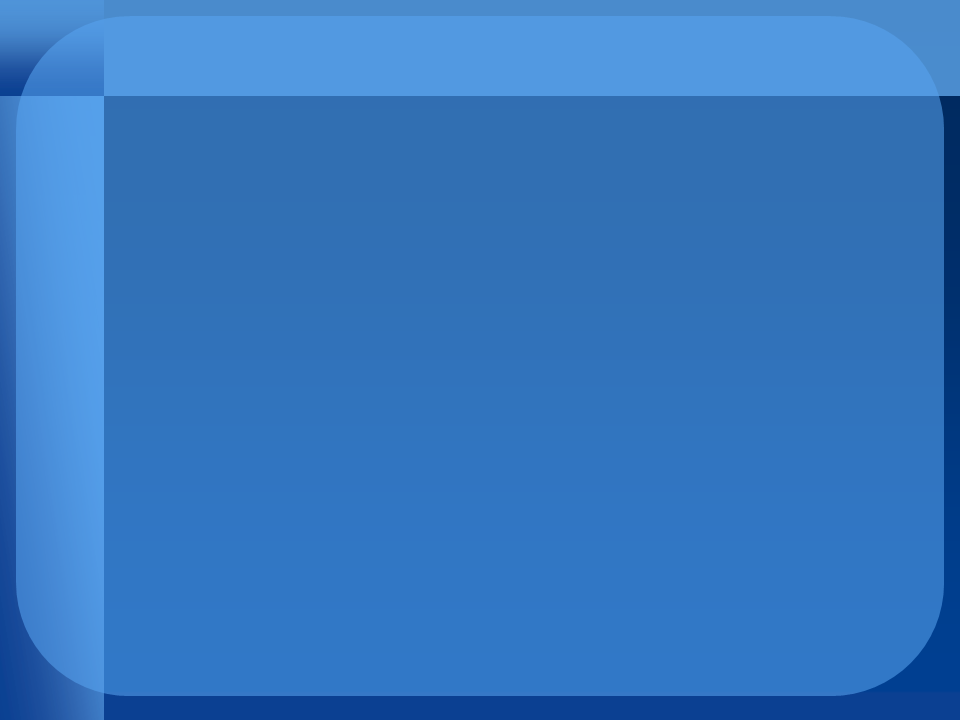 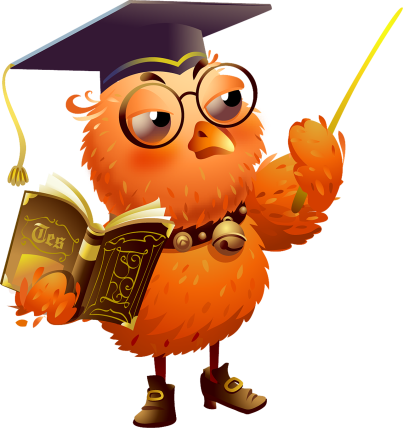 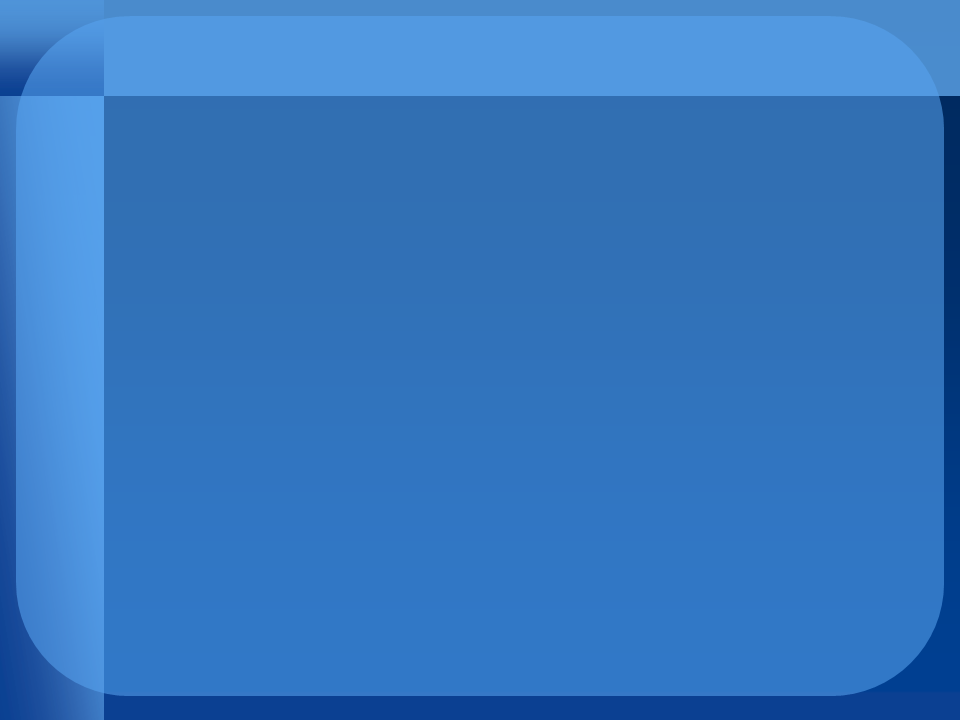 ТРОПЫ
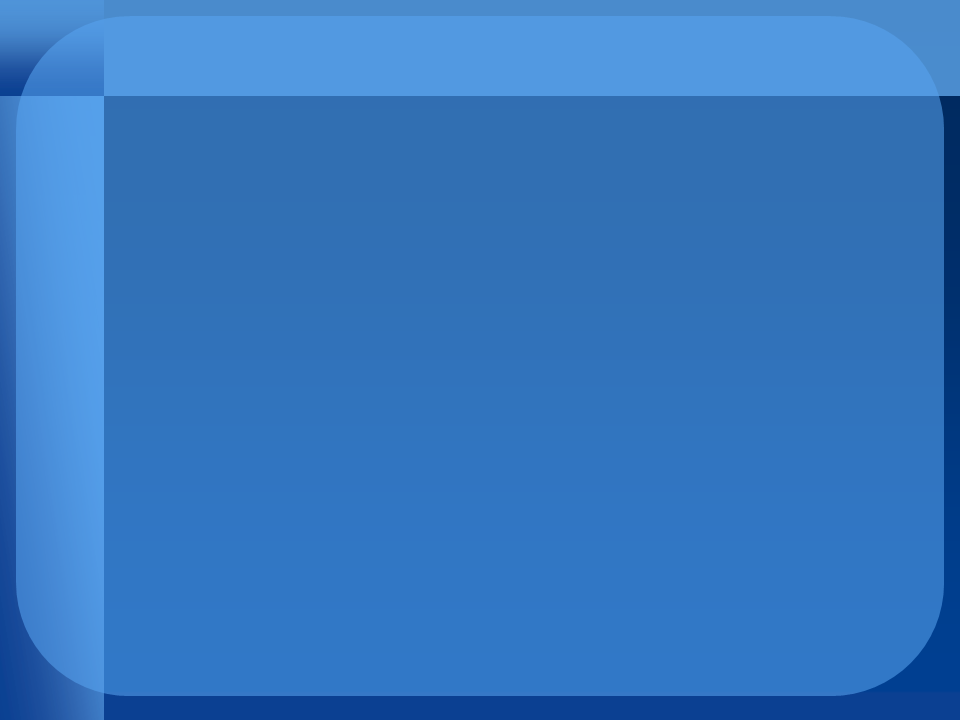 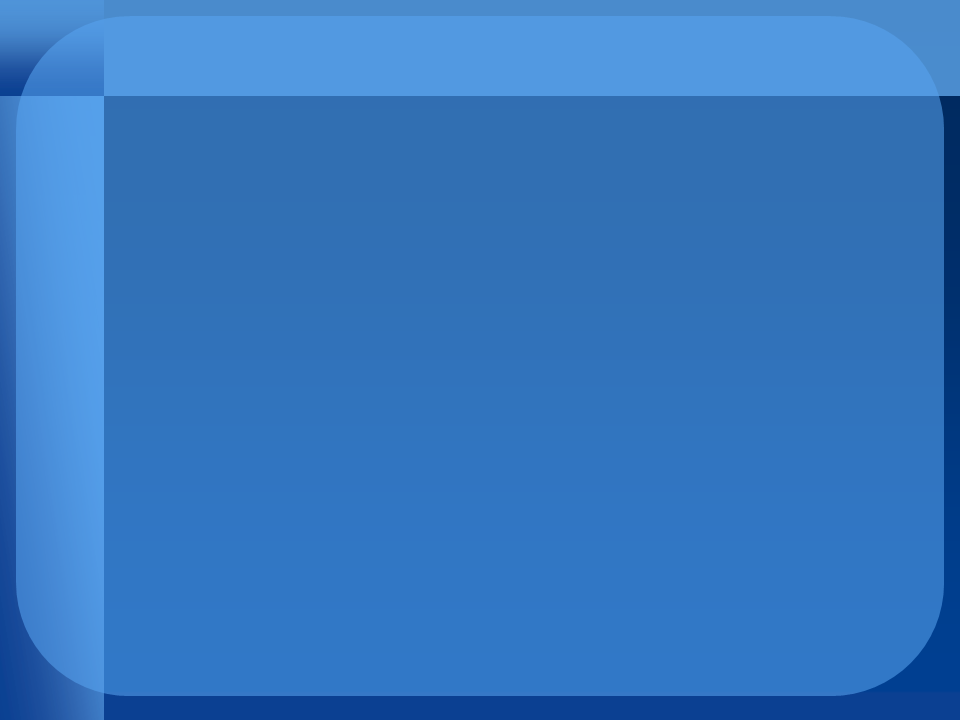 СТИЛИСТИЧЕСКИЕ ФИГУРЫ
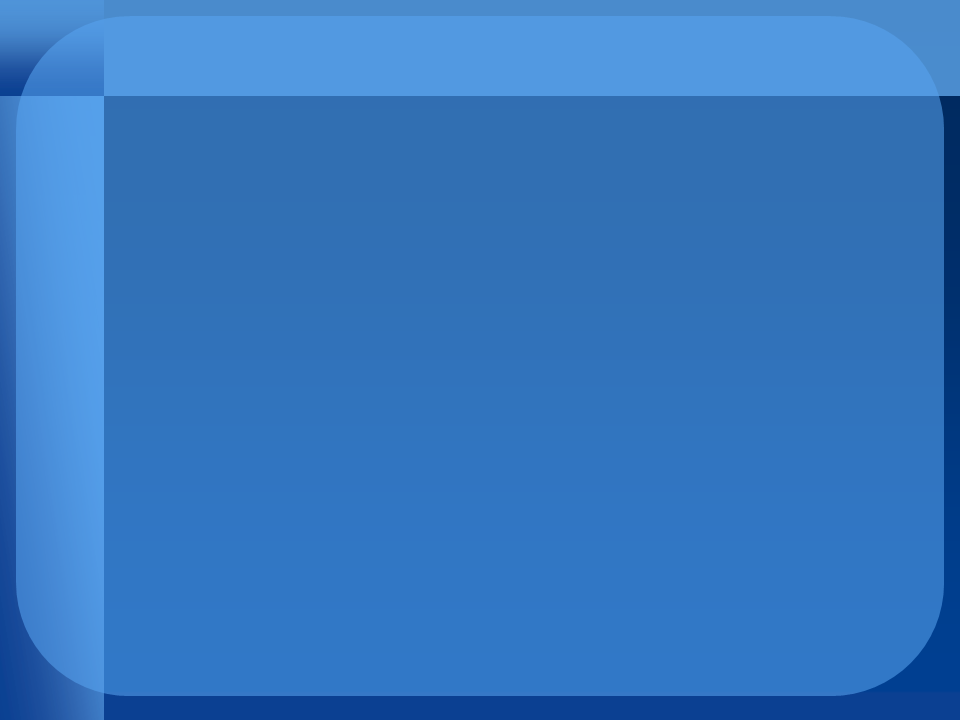 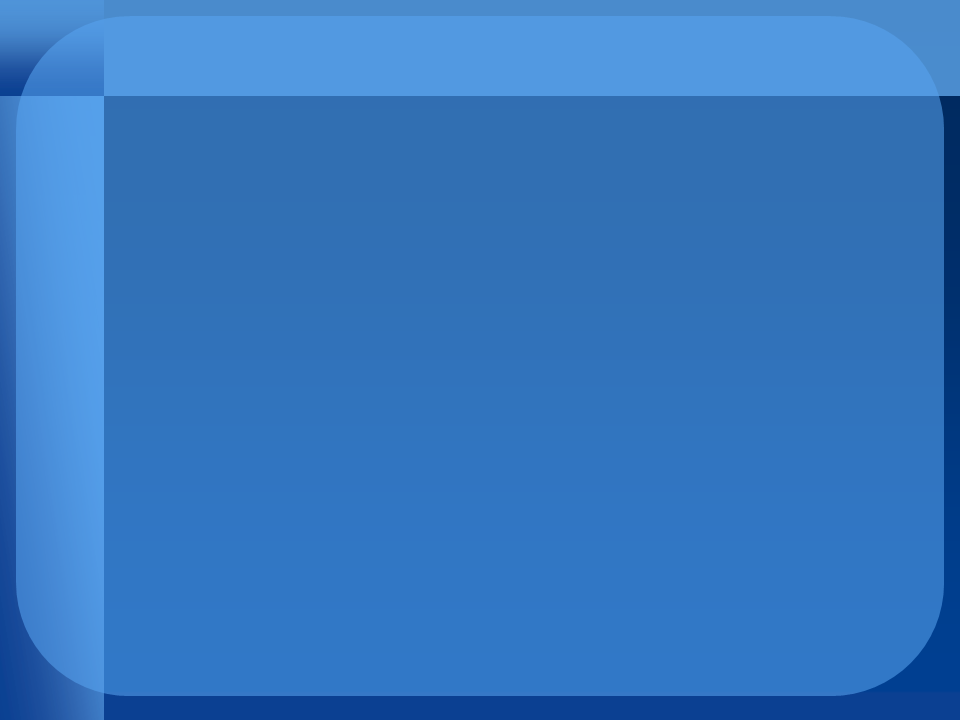 ЗВУКОВЫЕ ОБРАЗНЫЕ СРЕДСТВА
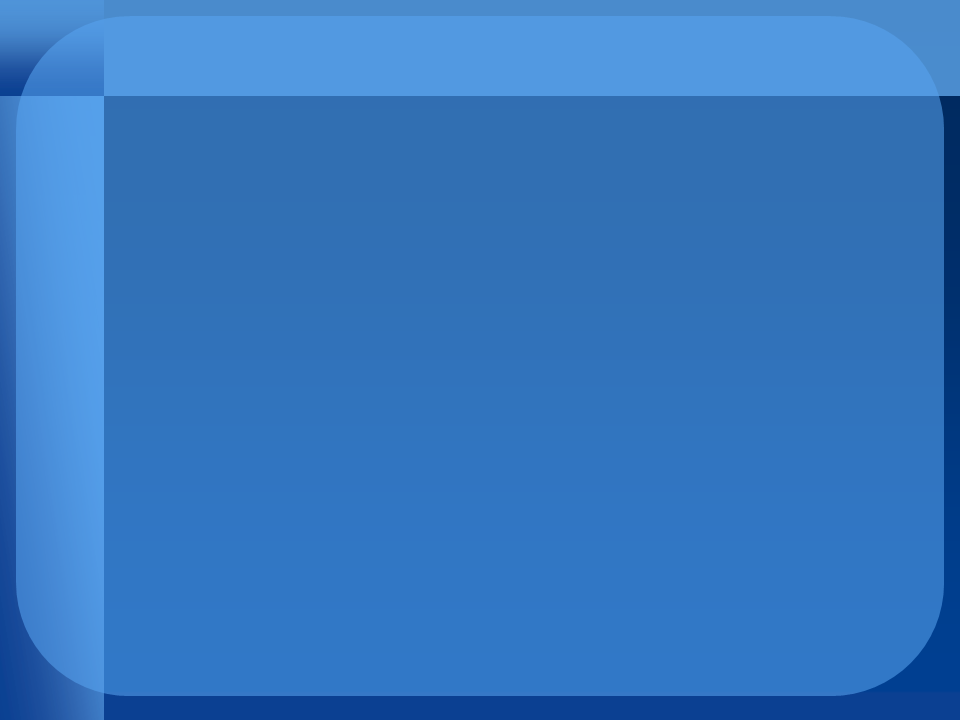 ПОТРЕНИРУЕМСЯ
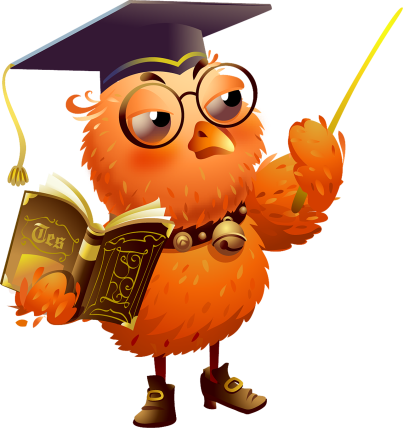 Фрагмент текста к заданию В8
(19) Сказка учит добру и желанию помогать слабому, учит сочувствию и юмору. (20) Сказка рассказывает о неведомых странах, которые еще предстоит открыть. (21) Сказка открывает в тебе воображение, потому что его отсутствие может стать бедствием для людей и даже для страны. (22) Человек без воображения не способен понять чужую боль.     
    (23) Вот, например, сказка «Лиса и Заяц» о том, что у страха глаза велики. (24) Что для трусливой души неизвестное ей наглое существо может показаться страшным зверем, которого невозможно победить. (25) И сильный, но с трусливой душой теряет голову и терпит поражение. (26) И только Петушок, несмотря на свою малость, имея храброе сердце, побеждает Лису. (27) Но сказка и о торжестве справедливости, потому что маленький человек,  которому читают сказку, должен быть твердо уверен – правда на земле существует. 
    (28) Если в раннем детстве ребенок переживает несправедливость и остается с этим чувством и никто ему не помогает, то скрыться от этой несправедливости ему некуда, отступать он может только в себя. (29) И тогда в нем развивается чувство ужаса, он живет с ощущением враждебности мира.
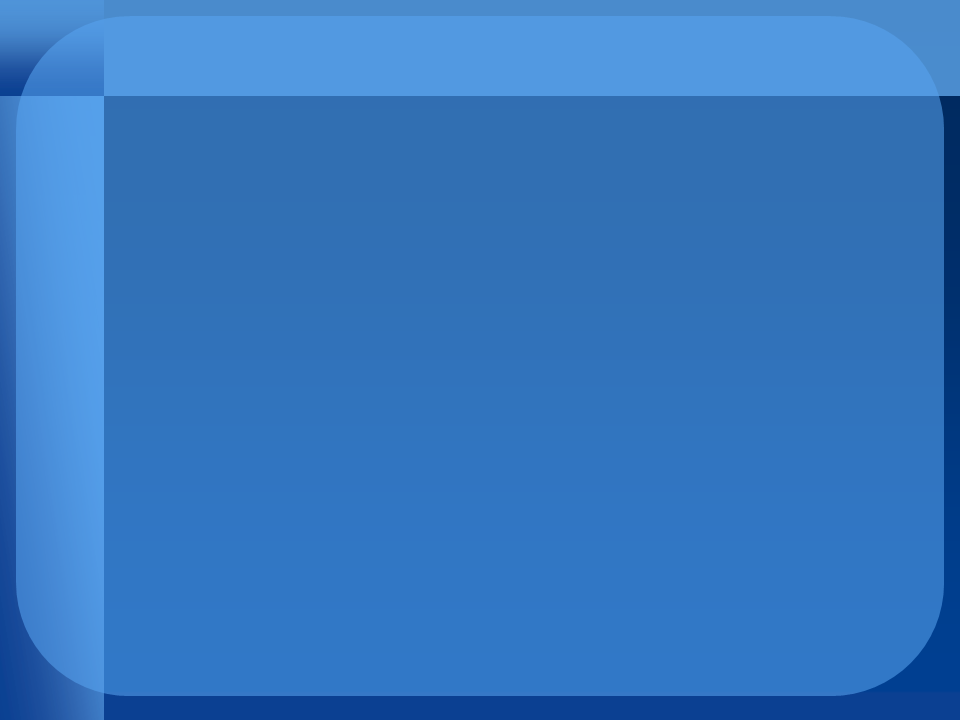 ПОТРЕНИРУЕМСЯ
Задание В8 предполагает знание изобразительно-выразительных средств. Звучит оно в демонстрационном варианте так:

Теперь прочитайте фрагмент рецензии, составленной на основе прочитанного текста. В этом фрагменте рассматриваются языковые особенности текста. Некоторые термины, использованные в рецензии, пропущены. Запишите пропущенные термины через запятую, по порядку (А, Б, В, Г) в форме единственного числа именительного падежа.

Размышляя о роли сказки в жизни каждого из нас, автор использует такие синтаксические средства выразительности, как  (А) (предложения 19, 20, 21) и (Б) (предложения 23–24).  На лексическом уровне авторская мысль подчеркивается использованием (В) («отступать в себя», предложение 28) и (Г) («храброе сердце», «заветные мечтания»).
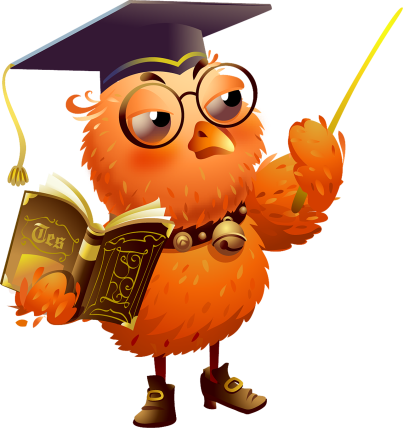 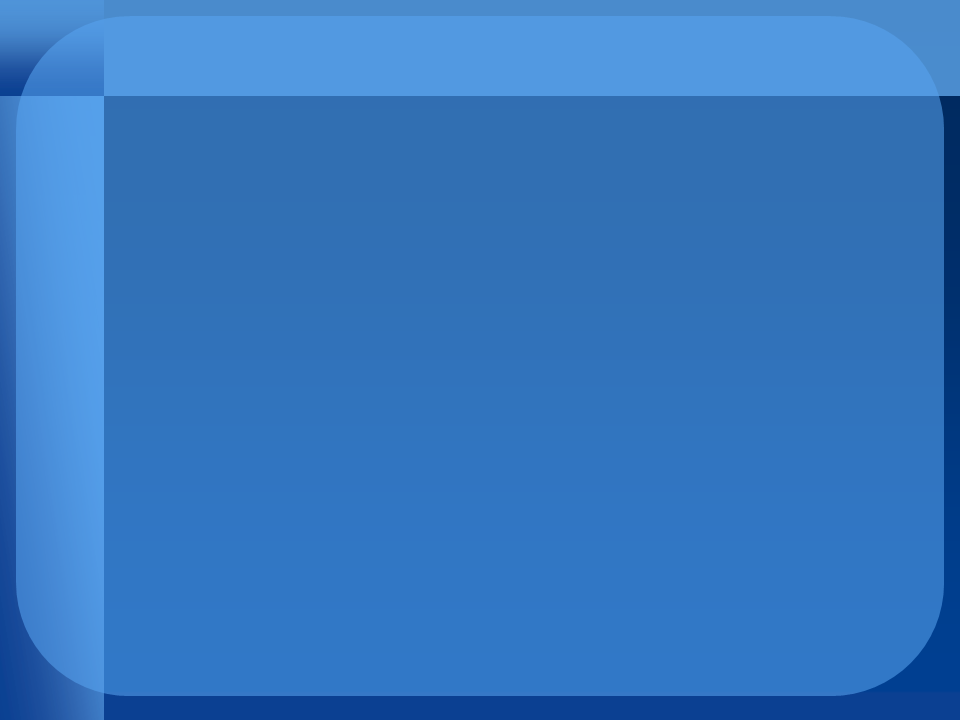 ПОТРЕНИРУЕМСЯ
А теперь разберём задание.

(А) В предложениях 19, 20, 21 автор использует  ЛЕКСИЧЕСКИЙ ПОВТОР (повторяется слово СКАЗКА) – сознательное употребление одного и того же слова или сочетания слов с целью усилить значение этого образа, понятия.
(19) Сказка учит добру и желанию помогать слабому, учит сочувствию и юмору. (20) Сказка рассказывает о неведомых странах, которые еще предстоит открыть. (21) Сказка открывает в тебе воображение, потому что его отсутствие может стать бедствием для людей и даже для страны.

(Б)В предложениях 23, 24 – мы найдем такое синтаксическое средство, как ПАРЦЕЛЛЯЦИЯ – прием расчленения фразы на части или даже на отдельные слова. Ее цель – придать речи интонационную экспрессию путем ее отрывистого произнесения.
23) Вот, например, сказка «Лиса и Заяц» о том, что у страха глаза велики. (24) Что для трусливой души неизвестное ей наглое существо может показаться страшным зверем, которого невозможно победить.
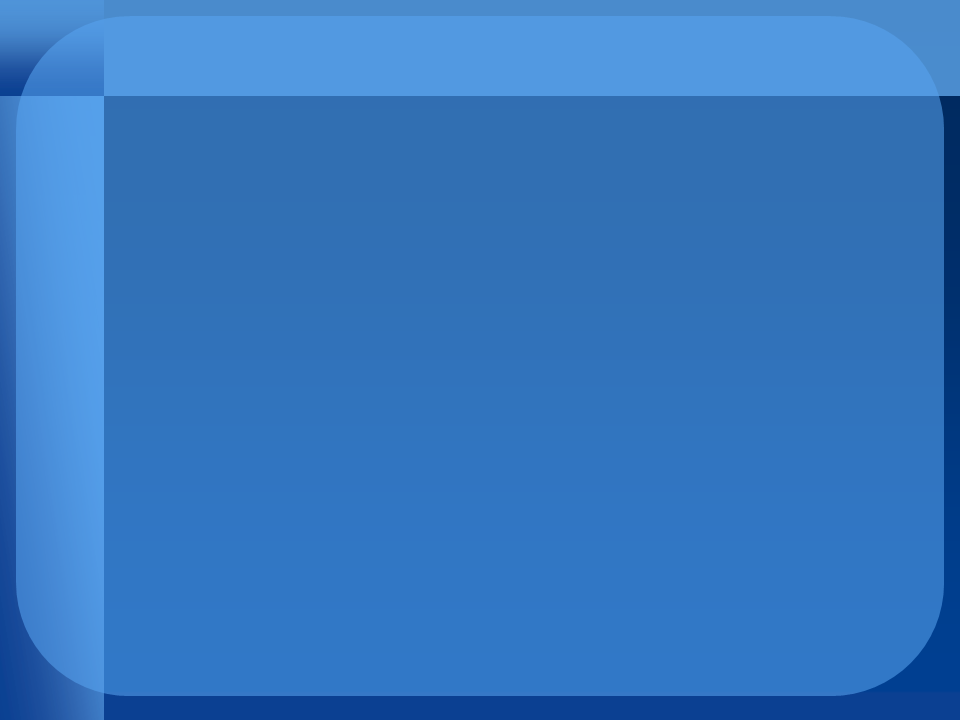 ПОТРЕНИРУЕМСЯ
(В) Выражение «отступать в себя», которое мы найдем в 28 предложении – это не что иное, как МЕТАФОРА – скрытое сравнение, основанное на сходстве между далекими явлениями и предметами. В основе всякой метафоры лежит неназванное сравнение одних предметов с другими, имеющими общий признак.  В художественной речи автор употребляет метафоры для усиления выразительности речи, для создания и оценки картины жизни, для передачи внутреннего мира героев и точки зрения рассказчика и самого автора.

(Г) И наконец, «храброе сердце», «заветные мечтания» – это  ЭПИТЕТЫ  - слово, выделяющее в предмете  или явление  какие-либо его свойства, качества или признаки. Эпитетом называют  художественное определение, т.е  красочное , образное, которое подчеркивает в определяемом слове какое-нибудь  его  отличительное  свойство.

Правильный ответ: лексический повтор, парцелляция, метафора, эпитет